SCR 48, Utilities Working Group Summary
2020 utility summit - February 25, 2020
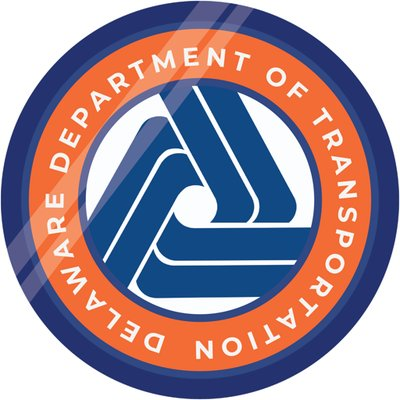 Senate Concurrent Resolution (SCR) 48
Created the Utilities Coordination Working Group on 5/16/19 consisting of representation from Senate, DelDOT, DPL, DEC, VZ, Chpk, AWC, Comcast, DEMEC, DCA & ACEC were all outlined
Tasked with recommending measures to shorten the total time to coordinate & implement utility relocations on transportation projects
Required at least a subgroup on design and another on construction
Deadline for recommendations set as 1/1/20
[Speaker Notes: Some of the previous survey questions:
Would additional reimb expedite relocations?
Would funding design consultants expedite responses and relocations?
Would funding work crews at utility companies expedite relocations?
Could DelDOT perform utility work under highway contracts?
Would an incentive/disincentive approach based on performance be attractive?]
SCR 48 Timeline
First meeting held on 8/21/19
Working Group Chaired by DelDOT
Broke into 3 subcommittees
Subcommittee on Design Phase (Chpk Chaired)
Subcommittee on Construction Phase (DCA Chaired)
Subcommittee on Technology (DelDOT Chaired)
Working Group mtgs held monthly (5 held)
Subcommittee mtgs held biweekly (13 held)
Last meeting held on 1/8/20
Final Report sent to Working Group on 1/29/20 (5 months)
Design Subcommittee recommendations
Continuing Working Group in the form of the Delaware Utility Coordination Council
Perform post design analysis of projects
Compare & coordinate milestones of the DelDOT design process and the utility design process
Perform post construction analysis of projects
Determining accountability/incentive measures for design process
Provide DelDOT to provide CAD files with every design milestone submission (utility responses preferred in CAD)
Design recommendations (Cont.)
Updated plan response timeframes
Surveys = 30 calendar days (no change)
Preliminary = 90 calendar days
Semi-final = 90 calendar days
Final = 30 calendar days
If design plans are substantially revised and resubmitted to companies, times reset
Utilities to provide property right documentation within 60 calendar days after receiving survey plans
Plans provided to utility companies to show utilities in accordance with APWA color code
Design recommendations (Cont.)
Hold constructability/phasing meetings with utility companies between semi-finals & finals
DelDOT to create plan design milestone between preliminary and semi-final plans
Company response = 90 calendar days
DelDOT to supply composite/overall roll plan of entire project with each plan submission
DelDOT plans will be updated within 30 calendar days of receiving utility company mark-ups/designs
Utility company will review and confirm updated plans within 14 calendar days
Design recommendations (Cont.)
DelDOT to utilize dedicated personnel to QA/QC plans
DelDOT to create sustainable funding source to better and more reliably support long term planning so companies can plan and staff accordingly
DelDOT to implement integrated project management technology to better the coordination process
Construction recommendations
Where companies do not have capabilities, DelDOT to take lead and utilize joint trench when feasible
Once highway contract is awarded, precon to be held between DelDOT, utility companies and highway contractor to discuss schedules, phasing and constructability
These meeting shall include field walkouts of job
DelDOT to keep & periodically exchange updated project contact lists with utilities, DelDOT and contractor contacts
DelDOT to establish a contractor plan change coordination and approval process
Construction recommendations (Cont.)
Where feasible, seek to find consensus opportunities to allow highway contractor to perform utility relocation work
DelDOT to create reliable project construction schedules which include utility relocation information
Contractors to provide reliable updates to DelDOT and utility companies throughout project construction
Determine accountability/incentive measures that hold DelDOT, contractors and utility companies accountable
Construction recommendations (Cont.)
Incorporate construction related discussions early into the design preparation/coordination to determine needs and responsibilities
Advanced relocation
Right-of-Way/Easements
Joint Trenching
Clearing
Grubbing
Cuts/Fills
Permitting
Technology recommendations
Existing UPA system needs to be updated to meet needs of utility coordination associated with DelDOT projects
Enhance UPA to meet needs
Procure new off-the-shelf system
Create new, custom developed system
New or updated system will be coordinated with all stakeholders and it is intended to:
Be reachable from any modern, supported browser or mobile operating system
Utilize a workflow process from planning through design and construction
Technology recommendations (Cont.)
Serve as the end-to-end system of record for aspects of accountability and enforcement
Allow integration to external systems used by utility companies, to enable data sharing
Be highly configurable to meet needs of users
Support scheduling for projects via import and otherwise while also providing access to all project and utility plans
Track incomplete submissions from DelDOT project designers and utility companies alike, utilizing built-in checklists and other field controls. 
Provide the Utility Conflict Matrix (UCM) as a required system checklist item.
Technology recommendations (CONT.)
Support configurable notifications and reminders to aid in accountability
Provide real-time status of projects via user-configurable dashboard, including reporting capabilities
Means to search across projects, providers or other key attributes
Ability to maintain an archive for projects in system
Provide a map/geospatial component to show project and utility locations with the ability to import existing GIS data from other sources
Accommodate mapping for all new and relocated utilities
Technology recommendations (CONT.)
Enable capture of all assets within the ROW, regardless of whether associated with a highway project
Provide a means for users to contact each other in reference to projects, with a record of all collaboration housed within
This shall include functionality to extend and appeal established dates where justified
Take into consideration the utility companies’ internal processes and restrictions around onboarding and usage of new technology
DelDOT recommendations
Utility permits work or approvals will be suspended as necessary to maintain compliance with deadlines and schedules related to DelDOT projects in design and construction
DelDOT shall provide resources to companies as necessary to maintain required design schedules
Reimburse the utility to hire in-house personnel or consultants 
DelDOT to hire utility design consultants to perform relocation designs on behalf of and in consultation with utility companies
Reimburse the utility for costs incurred performing design work with existing in-house or consulting staff
These resources will only be provided if required project information is provided within agreed upon timeframes
DelDOT recommendations (Cont.)
DelDOT may incentivize relocation work or otherwise provide resources or reimbursement to utility companies to ensure agreed upon relocation schedules are maintained or completed earlier than scheduled
DelDOT will pay full costs of any utility relocation work that companies allow to be added directly into the highway project and installed by the highway contractor
Should DelDOT change their proposed design or bid advertisement date, DelDOT will be:
Responsible for full reimbursement of any costs incurred by the utility company for said project to date of change
DelDOT recommendations (Cont.)
Required to give companies adequate time to perform work in accordance with new project schedules
Required to pay additional fees to utility companies to prioritize relocation needs
Utility companies will be required to use DelDOT’s electronic system to coordinate all highway projects in order to be eligible for incentivized and resource reimbursement
Utility companies will provide DelDOT with detailed and accurate utility relocation schedules that break out work activities/milestones and durations during design coordination
Will prepare a utility relocation bar chart at the semi-final plan milestone
DelDOT recommendations (Cont.)
Relocation bar chart will be incorporated into DelDOT’s overall highway project schedules and timing statement
Foundation for utility agreements and tracking
Foundation for highway contractor’s construction schedule
Highway contractor required to coordinate any proposed schedule or phasing changes with utility companies prior to submitting change to DelDOT
Looking for written agreement from companies
If DelDOT sees value in proposed changes without consent from companies, DelDOT will coordinate further with companies and may participate with additional costs
DelDOT recommendations (Cont.)
Contractor to submit schedules outlining all changes and accurate times/durations as part of this process
Highway contractor required to provide accurate schedules to DelDOT and utility companies for all projects they are involved with
Include start/end/duration of the contractor’s proposed work activities, construction phases and utility relocation work (whether advanced or concurrent)
Utility information shall be based on durations, activities, and information provided in the highway contract documents
Contractor shall submit schedules to DelDOT and companies periodically
Next Steps
Awaiting insight from Legislature
Will conduct internal and external meeting to work through implementation
More to follow
Thank you!
Eric Cimo, P.E., DelDOT Utility Engineer
eric.cimo@delaware.gov, 302 760-2642